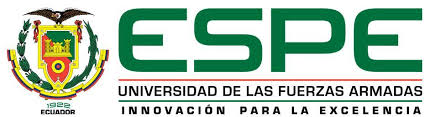 DEPARTAMENTO DE CIENCIAS ECONÓMICAS ADMINISTRATIVAS Y DEL COMERCIO
CARRERA DE INGENIERÍA EN MERCADOTECNIA
 TRABAJO DE TITULACIÓN, PREVIO A LA OBTENCIÓN DEL TÍTULO DE INGENIERA EN MERCADOTECNIA
TEMA: ANÁLISIS DEL COMPORTAMIENTO DEL CONSUMIDOR EN EL PROCESO DE COMPRA DE BICICLETAS EN LA CUARENTENA DEL COVID-19 EN EL DISTRITO METROPOLITANO DE QUITO.
AUTOR: TENE UMAJINGA,  YADIRA PAULINA
DIRECTOR: ING. JARAMILLO CARRERA, MARCO VINICIO., MGS.
SANGOLQUI   
2021
ANÁLISIS DEL COMPORTAMIENTO DEL CONSUMIDOR EN EL PROCESO DE COMPRA DE BICICLETAS EN LA CUARENTENA DEL COVID-19 EN EL DISTRITO METROPOLITANO DE QUITO.
TENE UMAJINGA, YADIRA PAULINA
DIRECTOR: ING. JARAMILLO CARRERA, MARCO VINICIO., MGS..
INTRODUCCIÓN
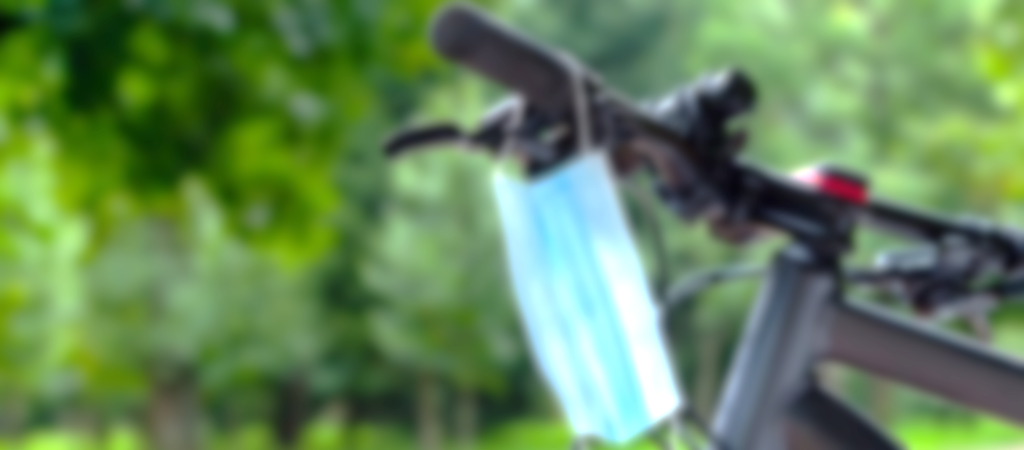 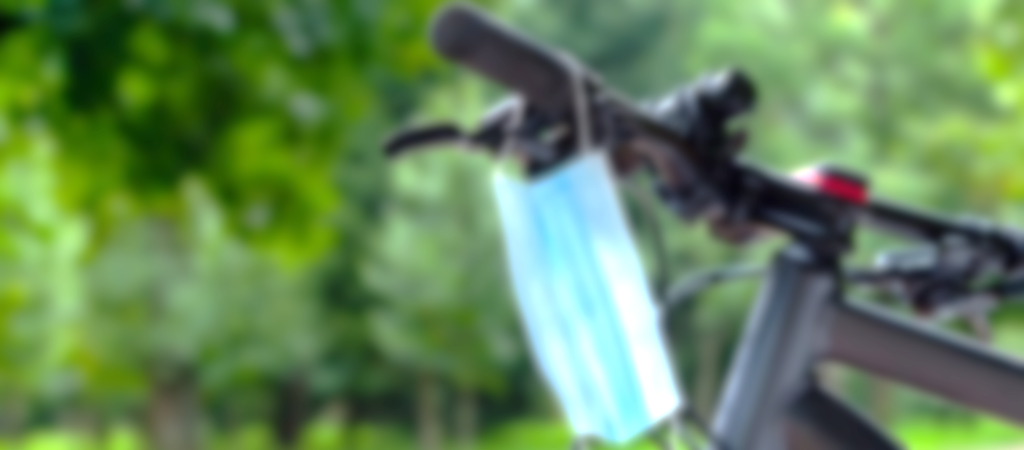 MARCO TEÓRICO
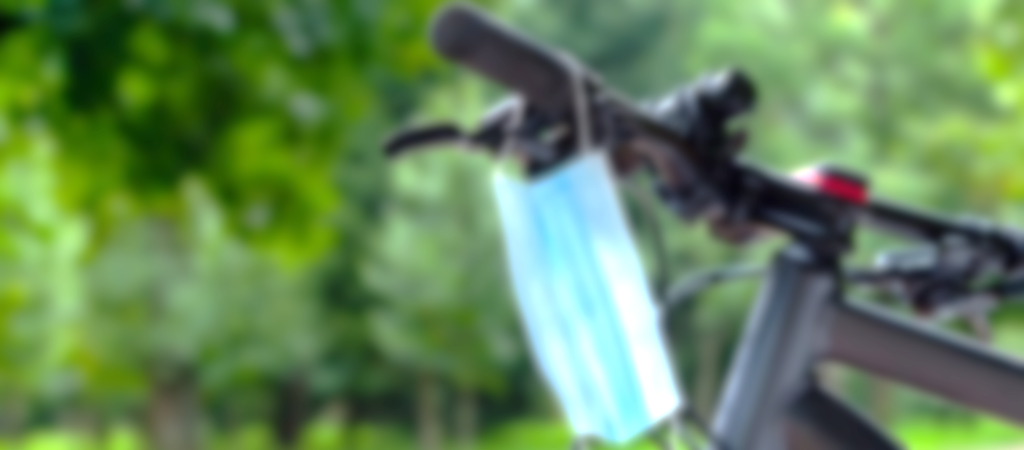 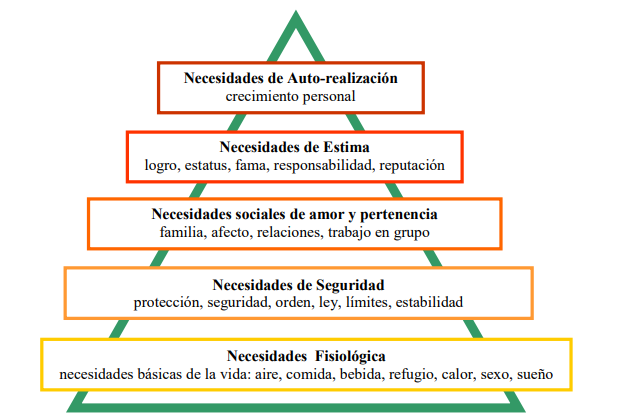 MARCO TEÓRICO
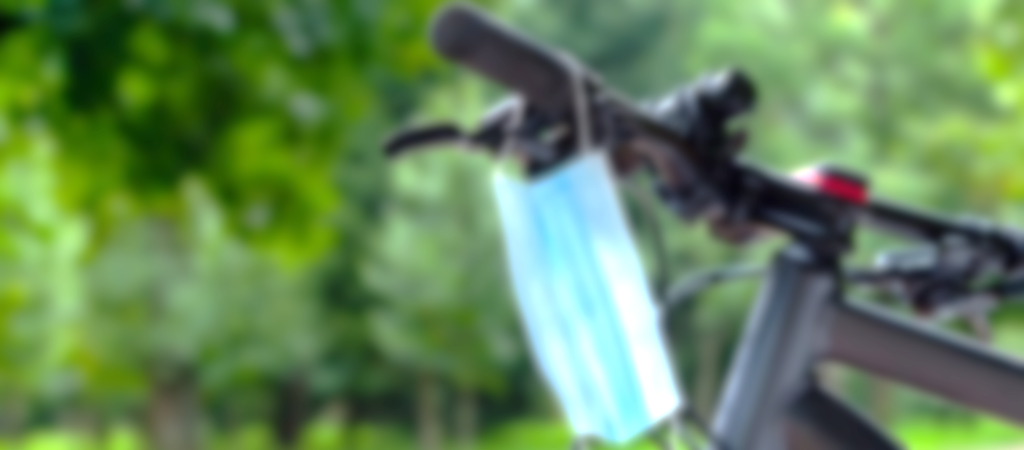 MARCO TEÓRICO
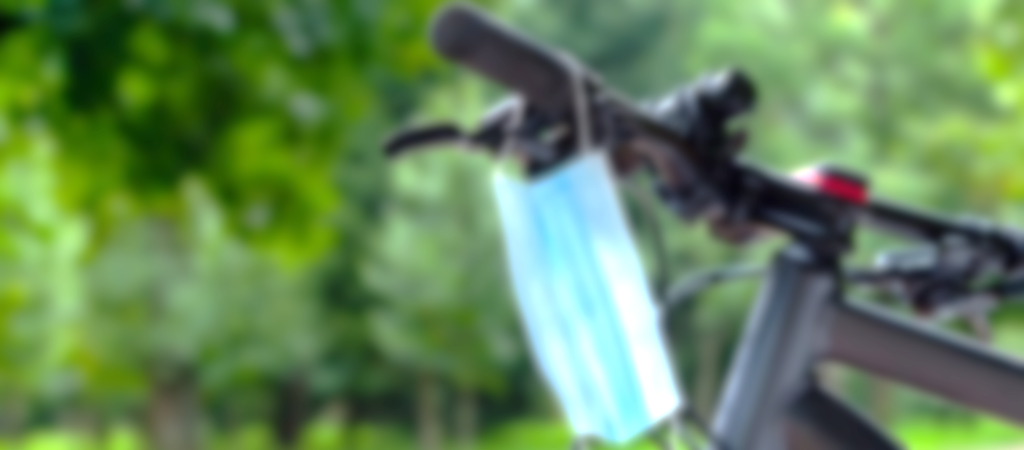 MARCO TEÓRICO
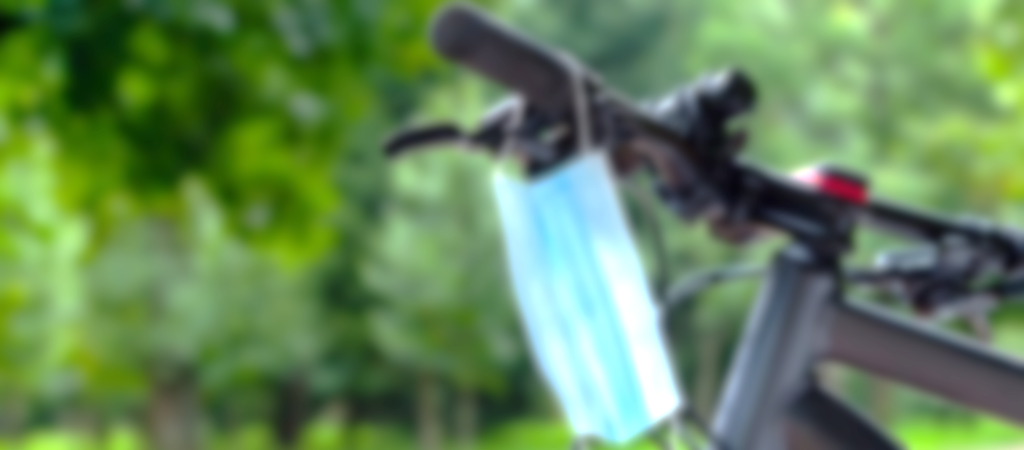 Marco referencial
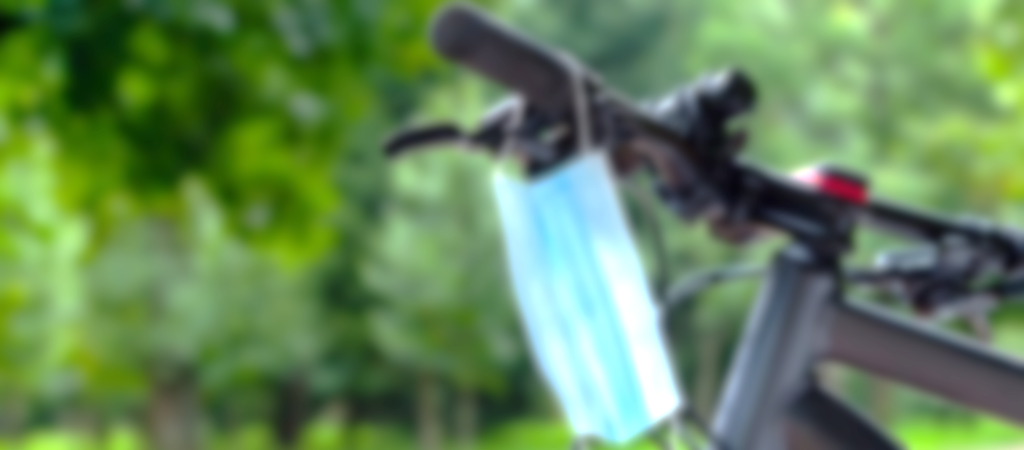 FICHA TÉCNICA DE LA INVESTIGACIÓN
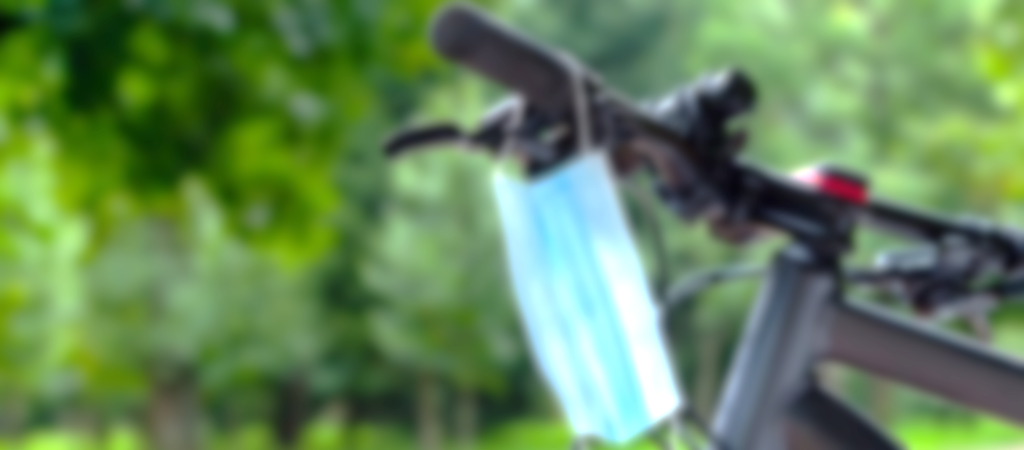 TIPOLOGÍA DE LA INVESTIGACIÓN
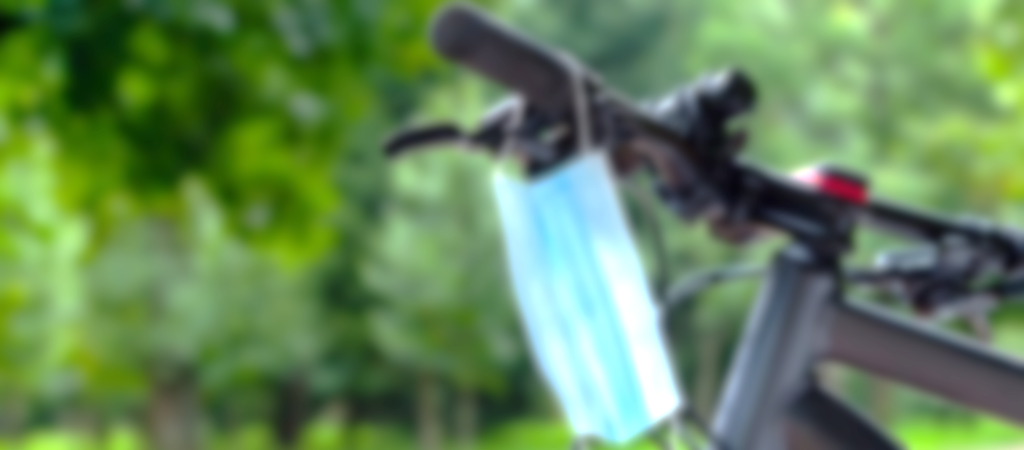 Fase metodológica
Fase metodológica
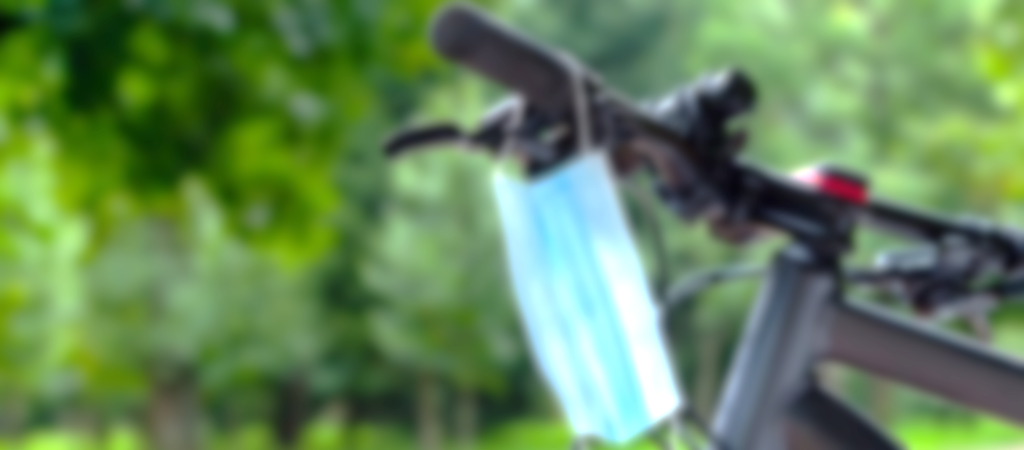 El muestreo aleatorio simple es un procedimiento de muestreo probabilístico que da a cada elemento de la población objetivo y a cada posible muestra de un tamaño determinado, la misma probabilidad de ser seleccionado.
Fase metodológica
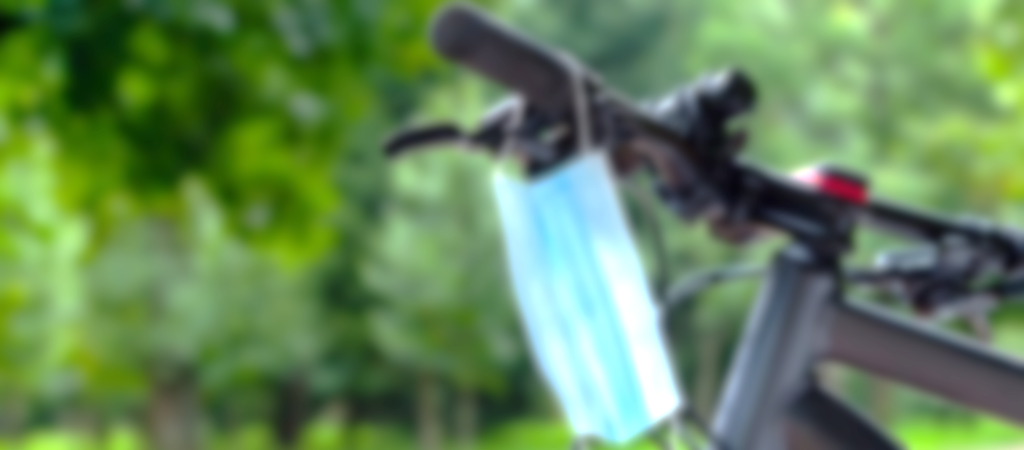 “Para las poblaciones infinitas (superiores o iguales a 100.000 unidades)” 
(Cazau, 2006)
P=1´309 182
muestra: 384,6 = 385
Se aplicaron 20 encuestas pilotos de las que 19 respondieron si a la pregunta base:
¿Ud. adquirió bicicletas durante la cuarentena del covid-19? mientras que 1 persona menciono que no adquirió el producto.
Perfil de LAS PERSONAS QUE ADQUIERIERON BICICLETAS EN EL DMQ DURANTE LA CUARENTENA DEL COVID-19
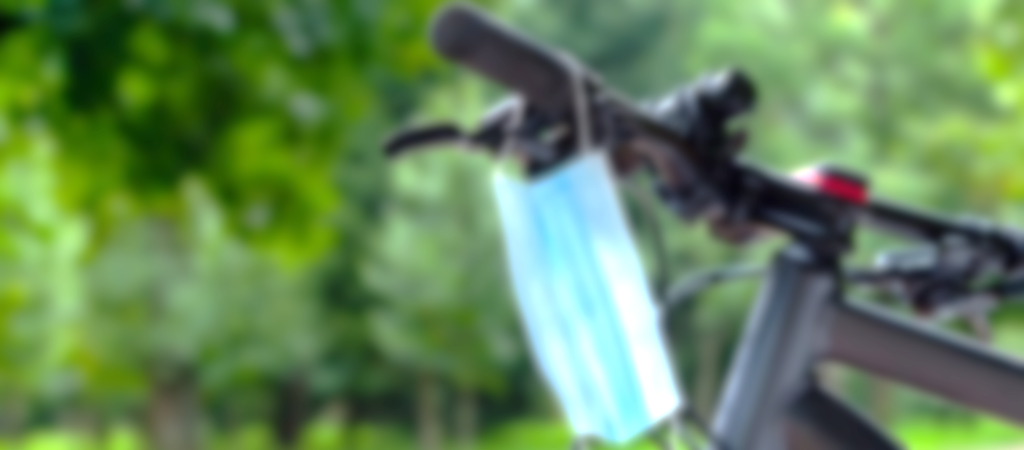 Género
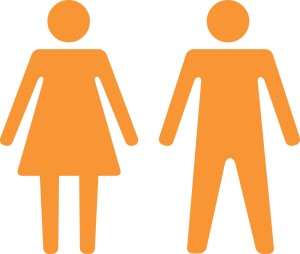 55,32%
44,68 %
Análisis univariado
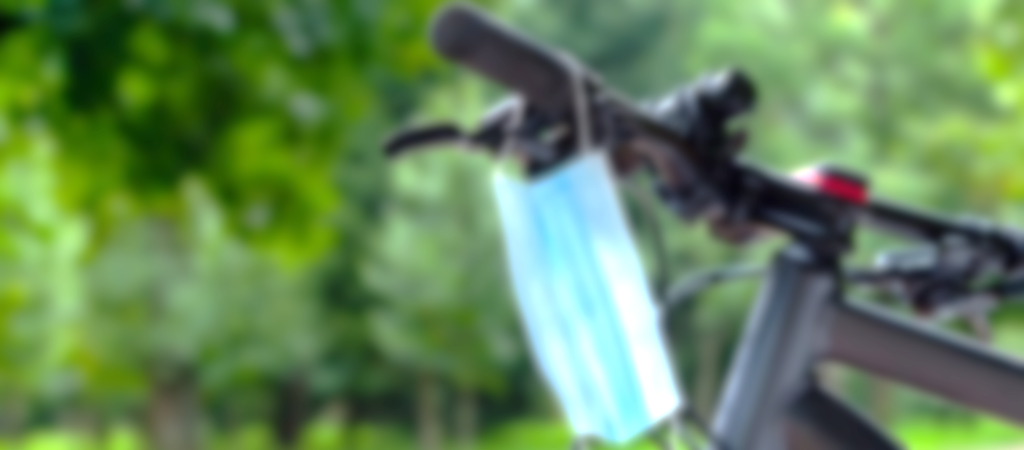 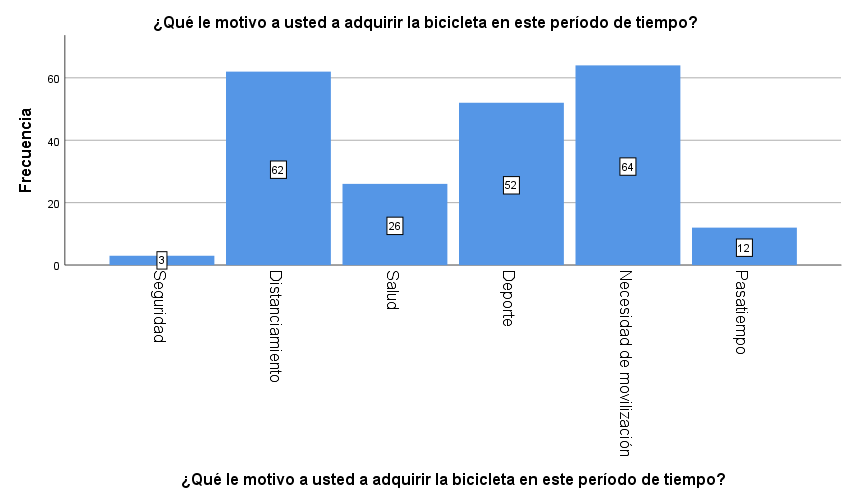 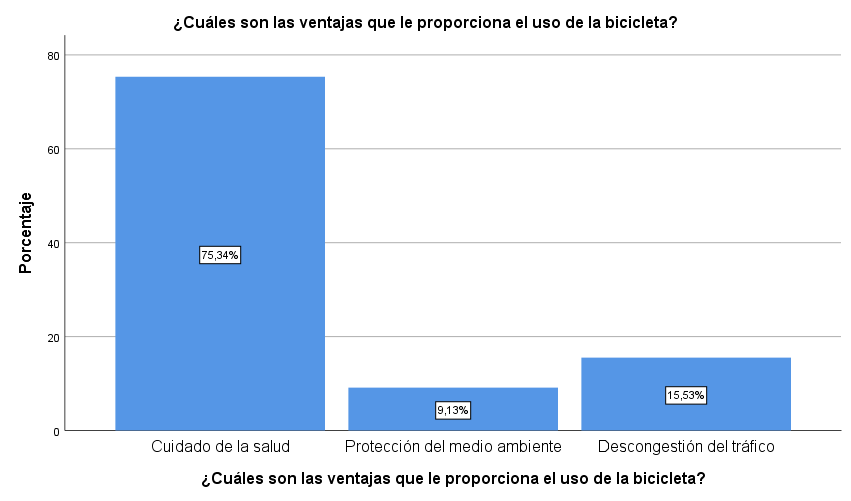 La principal ventaja que proporciona el uso de la bicicleta es 
Cuidado de la salud
El motivo principal  por el que adquirieron la bicicleta en este período de tiempo es 
Necesidad de movilización
Análisis univariado
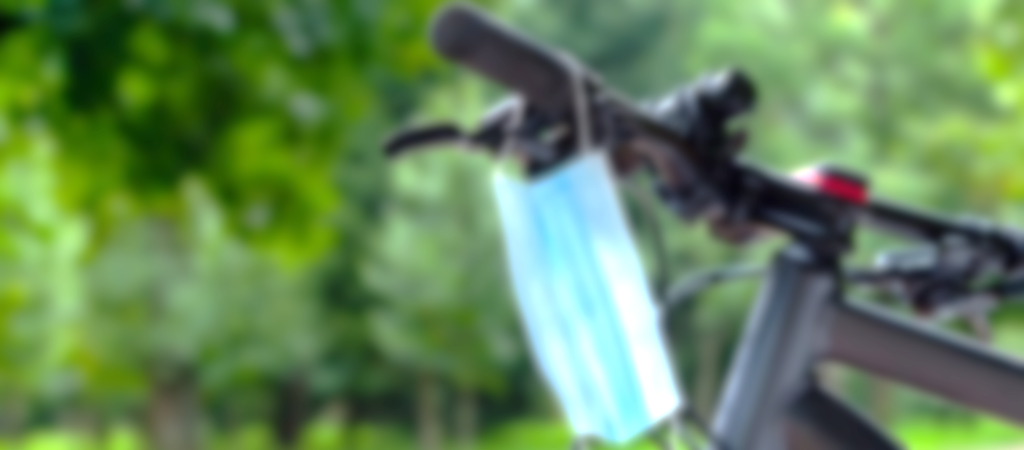 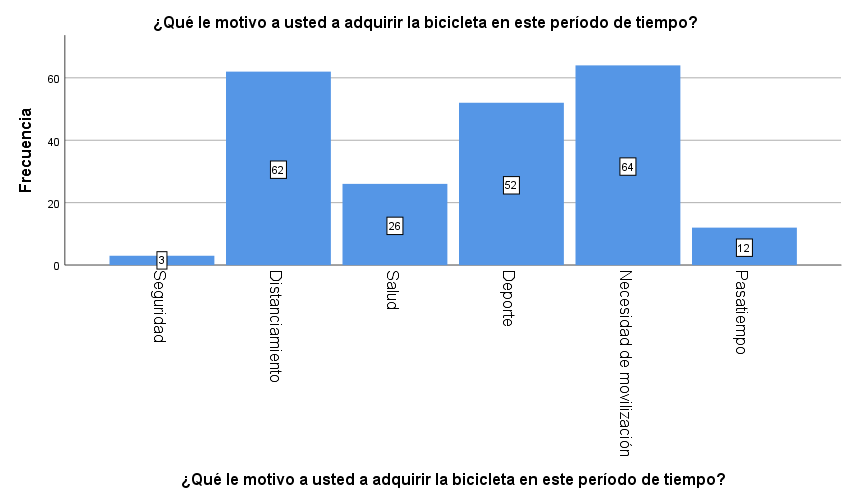 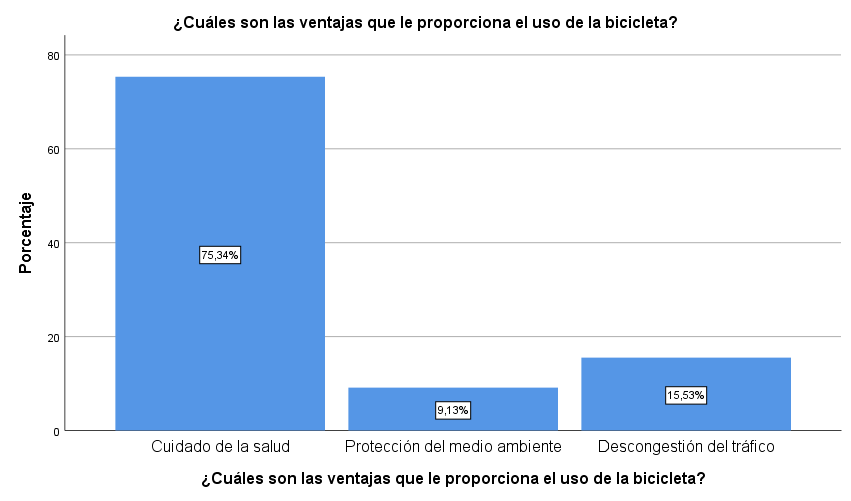 La principal ventaja que proporciona el uso de la bicicleta es 
Cuidado de la salud
El motivo principal  por el que adquirieron la bicicleta en este período de tiempo es 
Necesidad de movilización
Análisis univariado
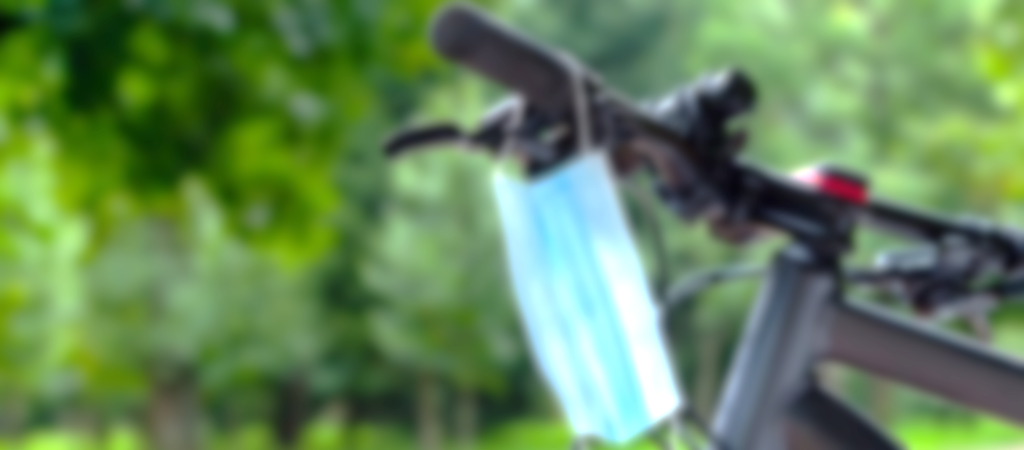 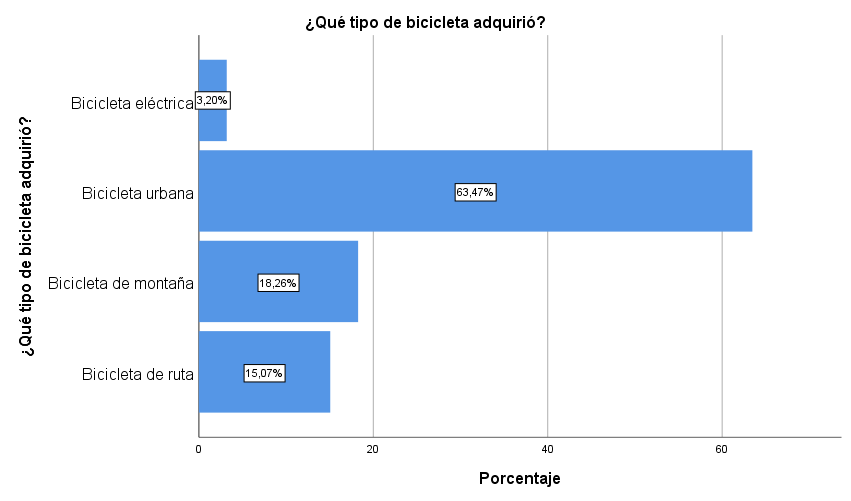 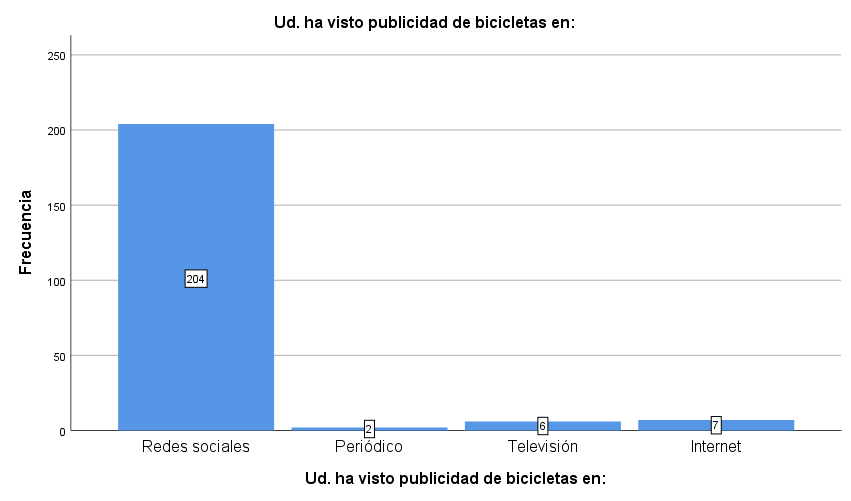 El tipo de bicicleta que fue adquirido en mayor cantidad fue
Bicicleta urbana
Las personas han visto publicidad principalmente en
Redes sociales
Análisis univariado
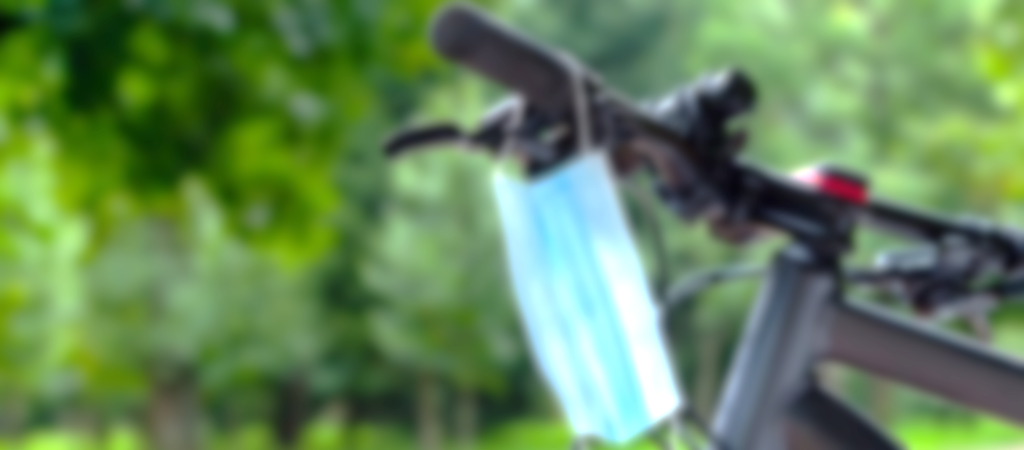 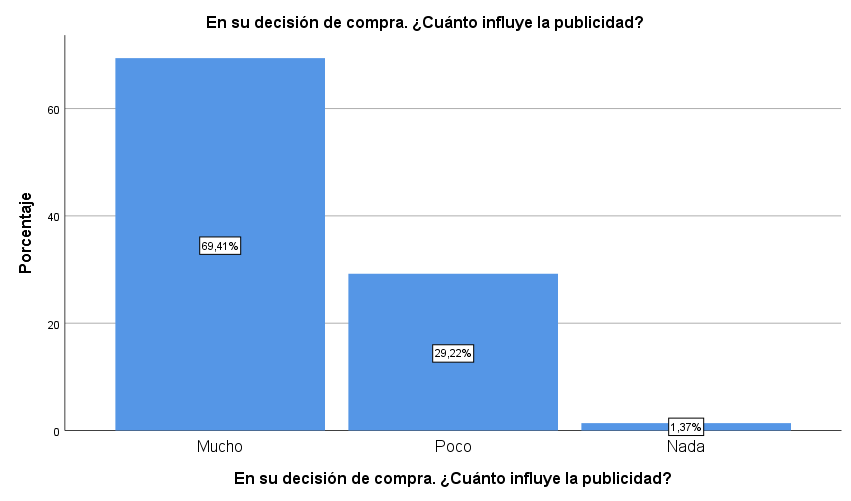 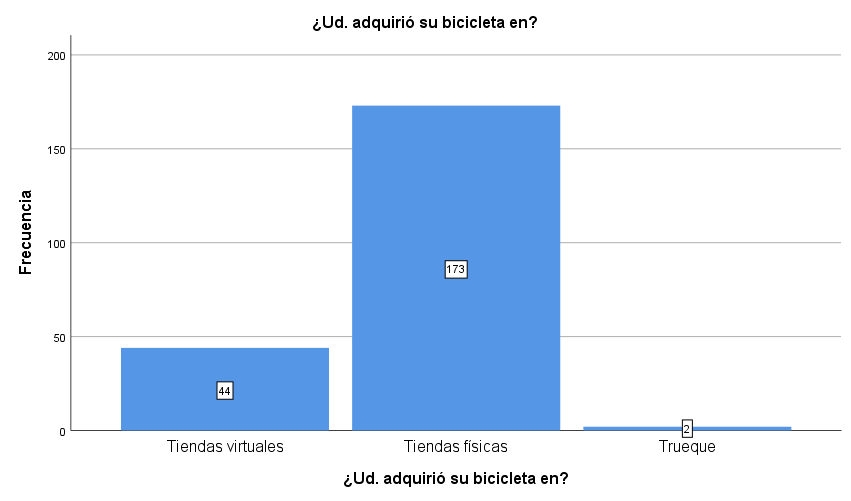 Las personas han adquirido las bicicletas en mayor parte en tiendas físicas
La publicidad influye de gran manera en la decisión de compra
Análisis univariado
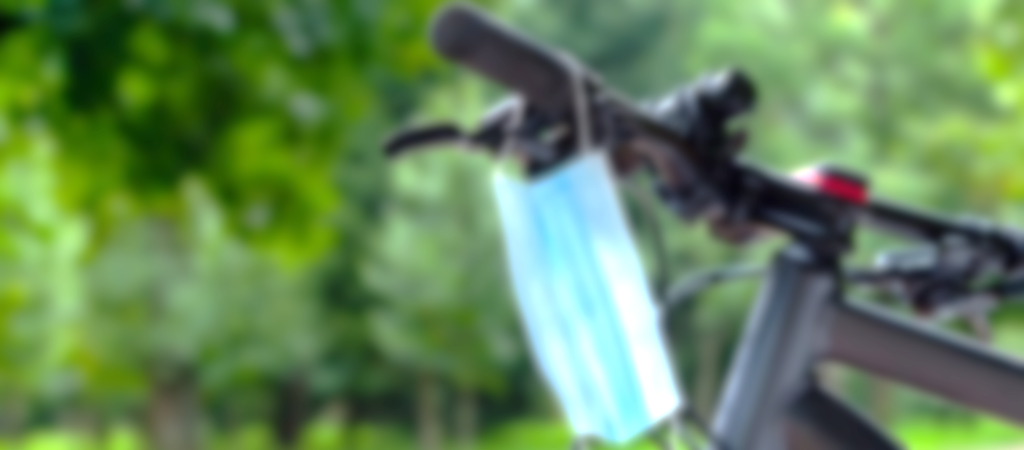 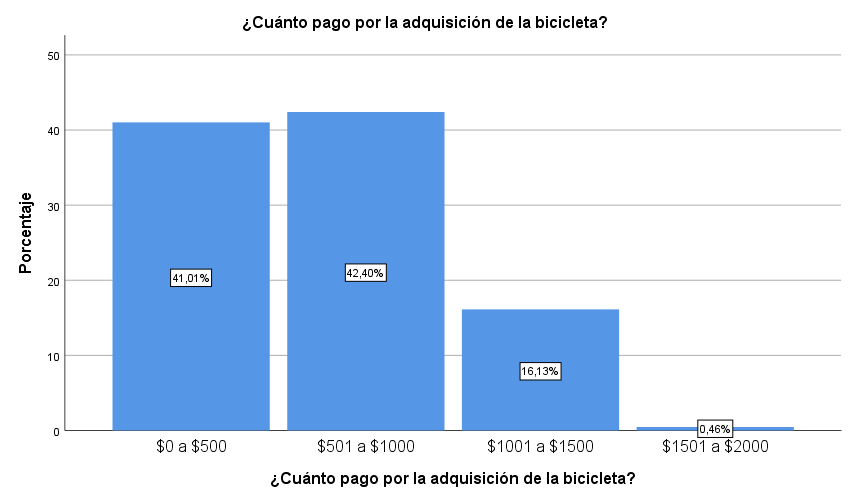 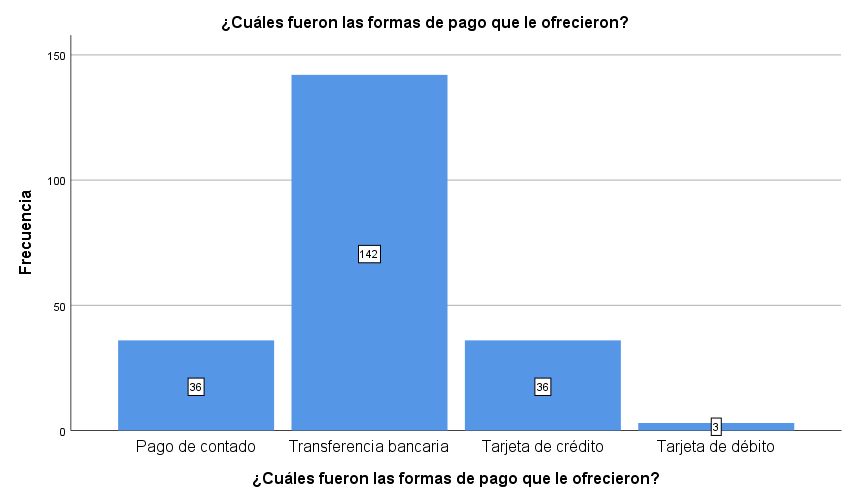 Pago por la bicicleta: $501 a $1000
Forma de pago: Transferencia bancaria
Análisis univariado
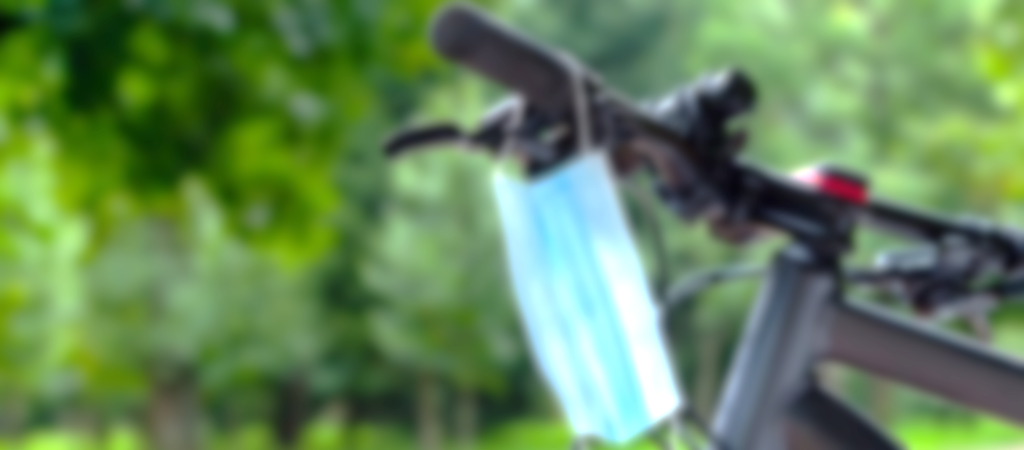 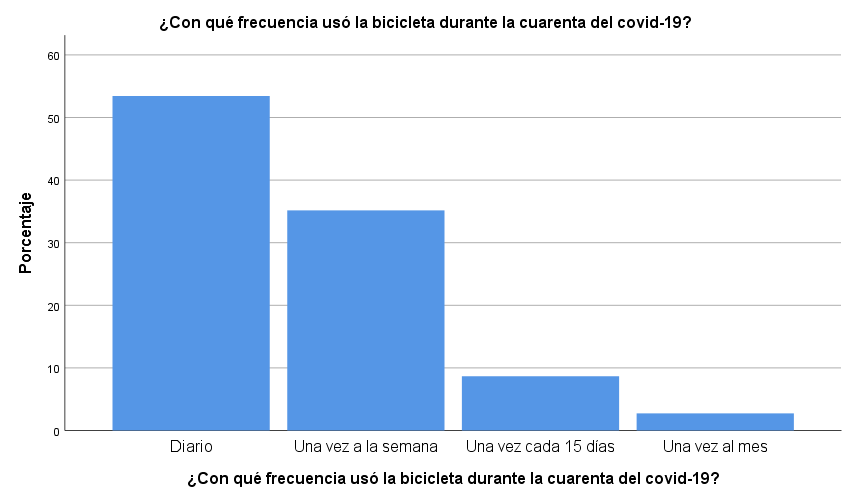 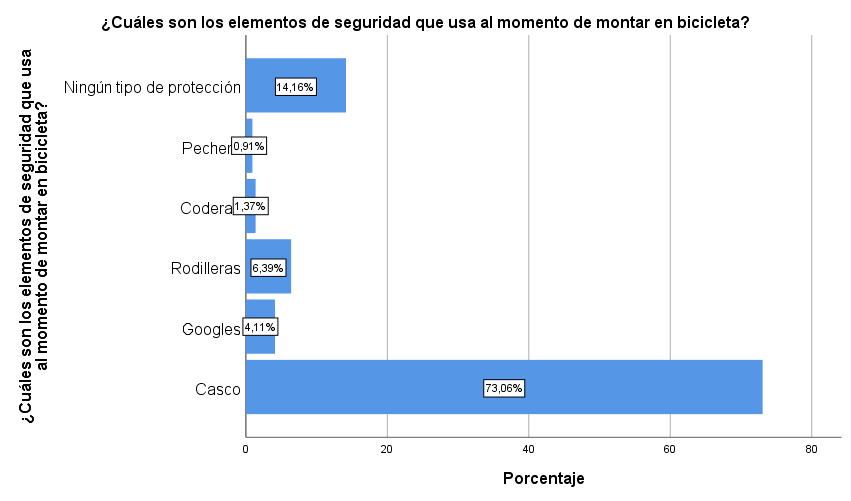 Frecuencia de uso: Diario
Elemento de seguridad: Casco
Análisis univariado
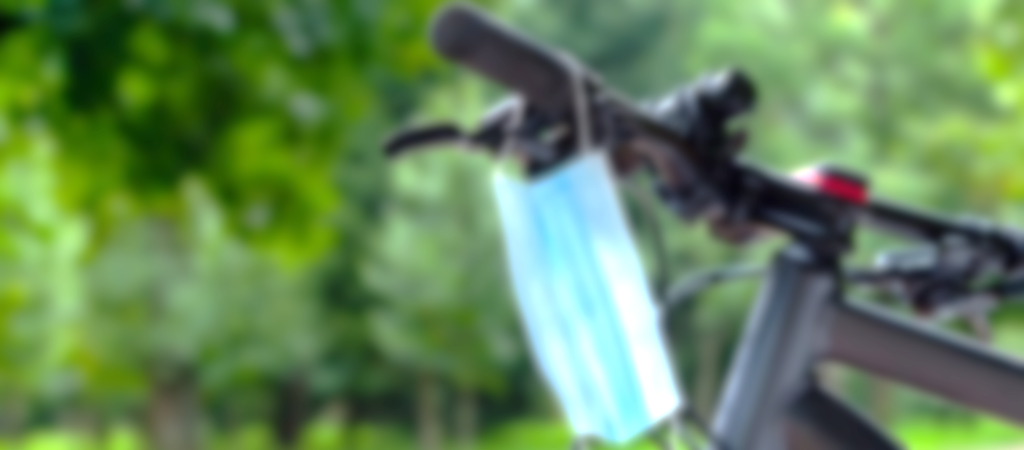 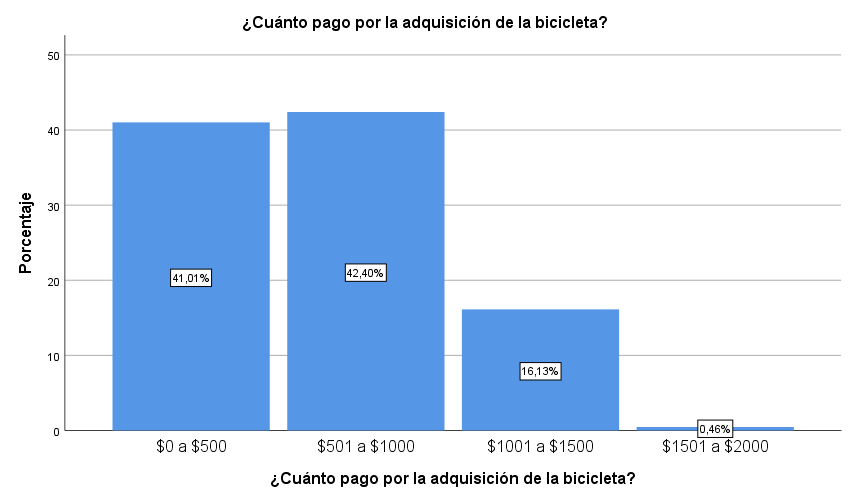 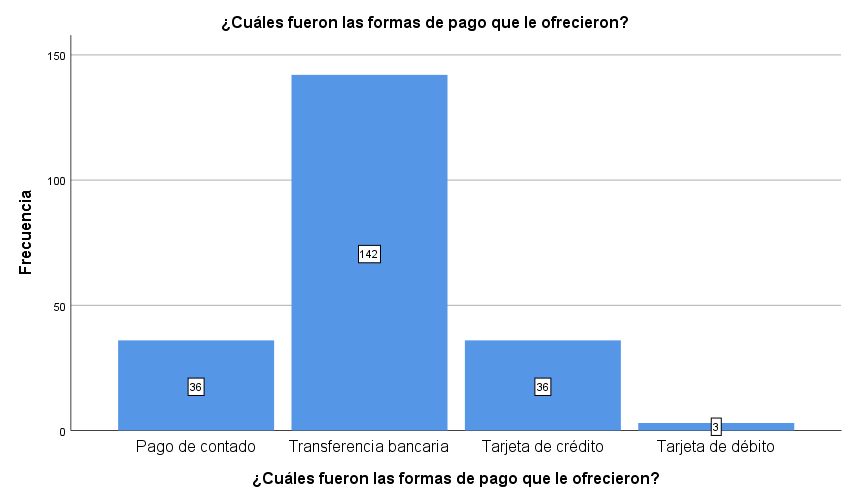 Pago por la bicicleta: $501 a $1000
Forma de pago: Transferencia bancaria
Análisis univariado
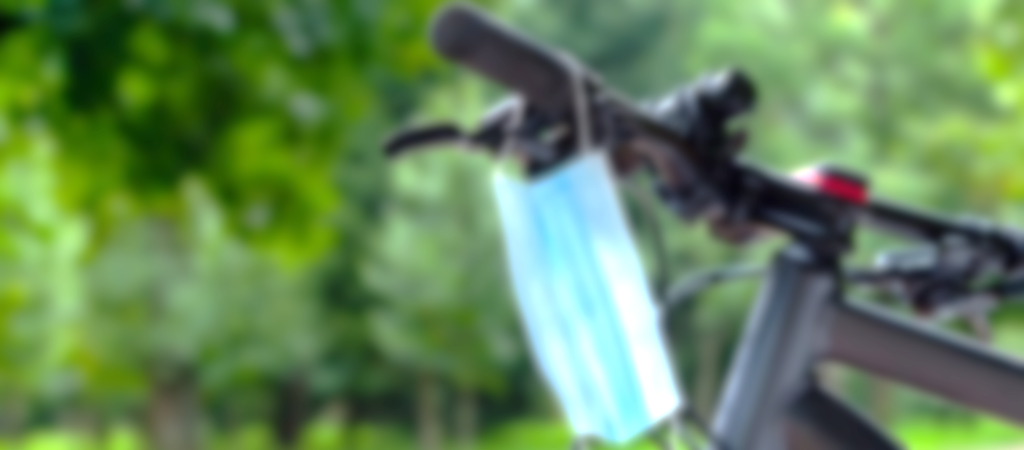 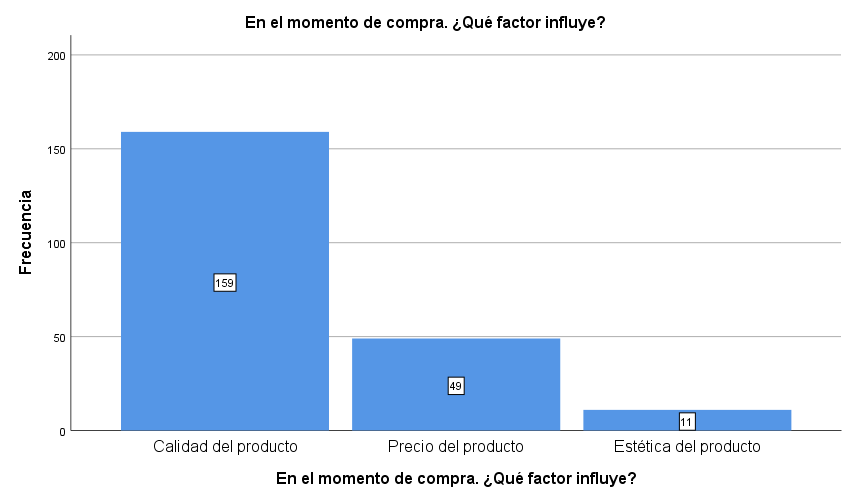 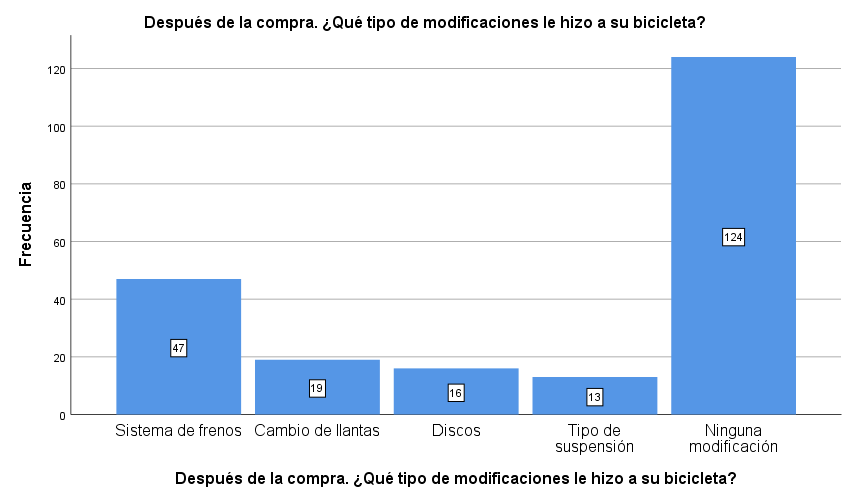 Gran parte de las personas se muestran satisfecha con su adquisición.
Factor en el momento de compra: Calidad del producto
Análisis bivariado
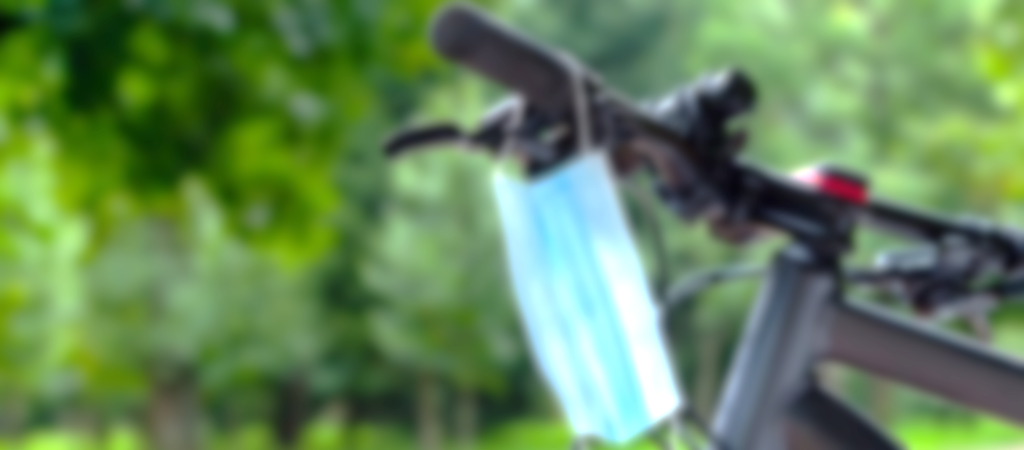 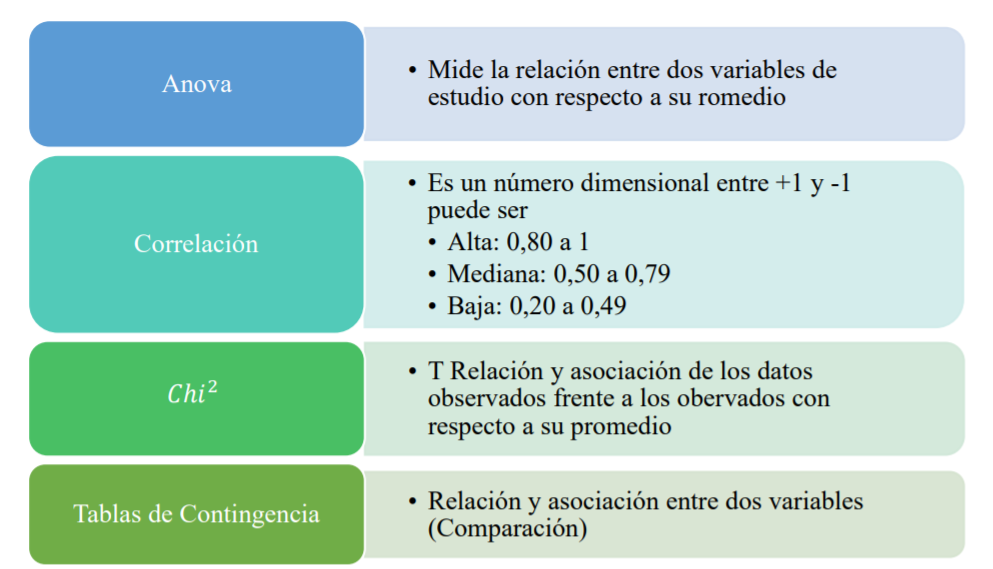 Análisis tablas de contingencia
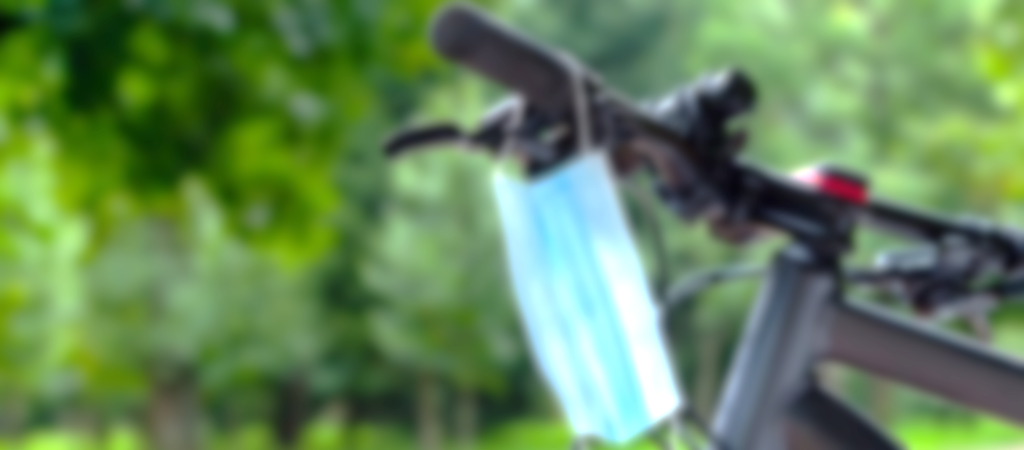 51 personas con relación de dependencia se vieron motivadas a adquirir una bicicleta por el distanciamiento, debido a que para evitar el contacto con otras personas se optó por el uso de la bicicleta
47 personas se encontraron motivadas por la necesidad de movilización
Análisis tablas de contingencia
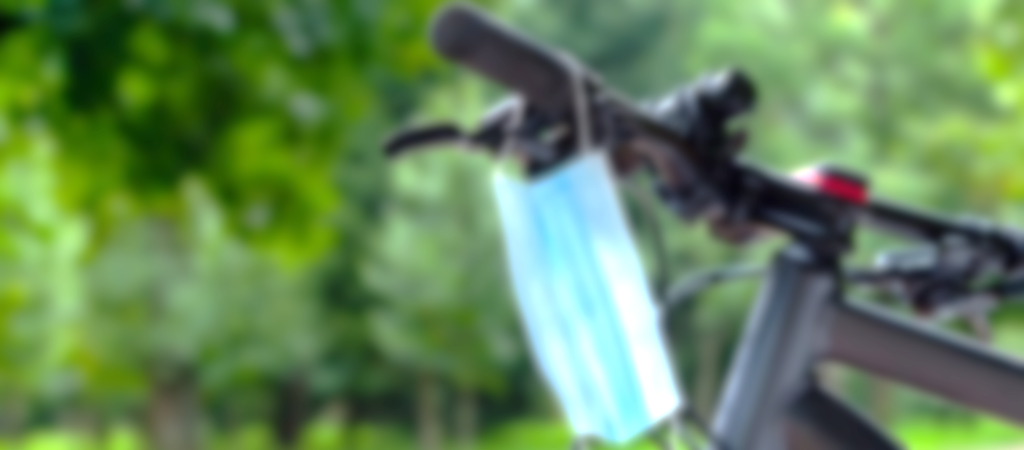 30 personas que adquirieron bicicletas de ruta, 29 adquirieron bicicletas de montaña y 93 adquirieron bicicletas urbanas, comparten en común que en el momento de la compra influye el factor calidad del producto
Análisis tablas de contingencia
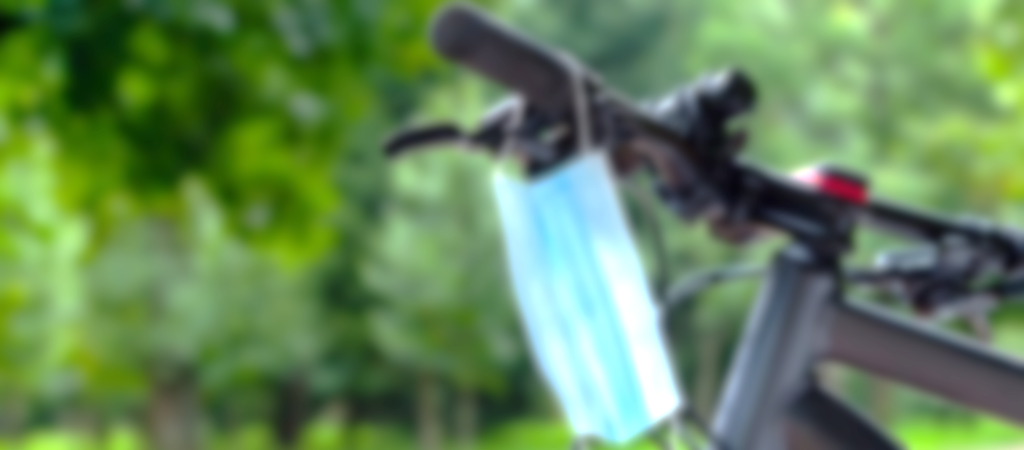 47 personas que usaban la bicicleta a diario se vieron motivadas a adquirir una bicicleta por el distanciamiento, para evitar el contacto con otras personas se optó por el uso de la bicicleta
47 personas se encontraron motivadas por la necesidad de movilización
Análisis bivariado Anova de un factor
Indica si existe relación o diferencia significativa entre dos variables, una nominal y otra métrica, 
Resultados: 
0,000 < 0,05 
Se acepta H1
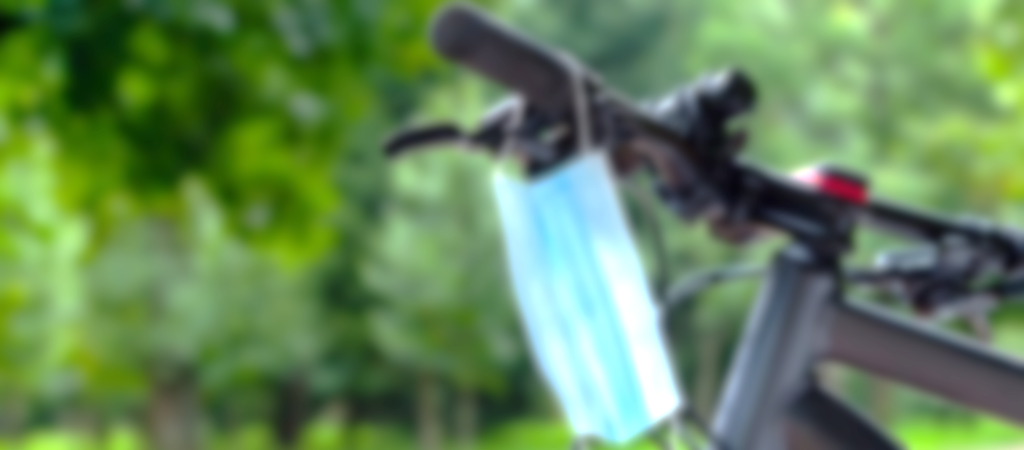 H0: No existe relación entre ¿Cuánto pago por la adquisición de la bicicleta? y en el momento de compra ¿Qué factor influye? 
H1: Si existe relación entre ¿Cuánto pago por la adquisición de la bicicleta? y en el momento de compra ¿Qué factor influye?
Se obtiene que 0,00 es < 0,05 por lo tanto se acepta H1, entonces existe relación entre las variables
Análisis bivariado Anova de un factor
Indica si existe relación o diferencia significativa entre dos variables, una nominal y otra métrica, 
Resultados: 
0,000 < 0,05 
Se acepta H1
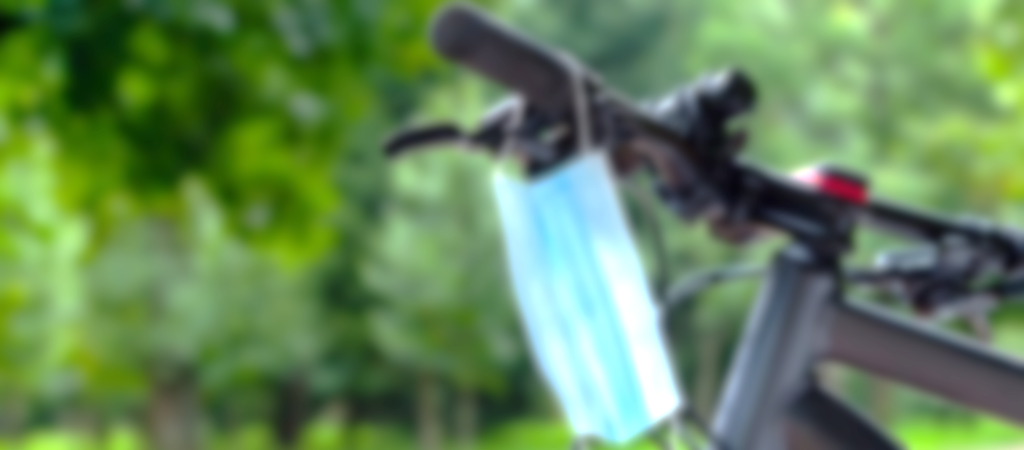 H0: No existe relación entre en su decisión de compra ¿Cuánto influye la publicidad? y ¿Cuáles son las ventajas que le proporciona el uso de la bicicleta? 
H1: Si existe relación entre en su decisión de compra ¿Cuánto influye la publicidad? y ¿Cuáles son las ventajas que le proporciona el uso de la bicicleta?
Se obtiene que 1,03 es < 0,05 por lo tanto se acepta H0, entonces no existe relación entre las variables
Análisis bivariado correlaciones
Permite conocer si existe Asociación entre dos o más variables de estudio métricas. La correlación es un número a dimensional que puede encontrarse entre -1 y +1, el centro siempre va a ser 0, y determina la asociación entre dos variables de estudio.
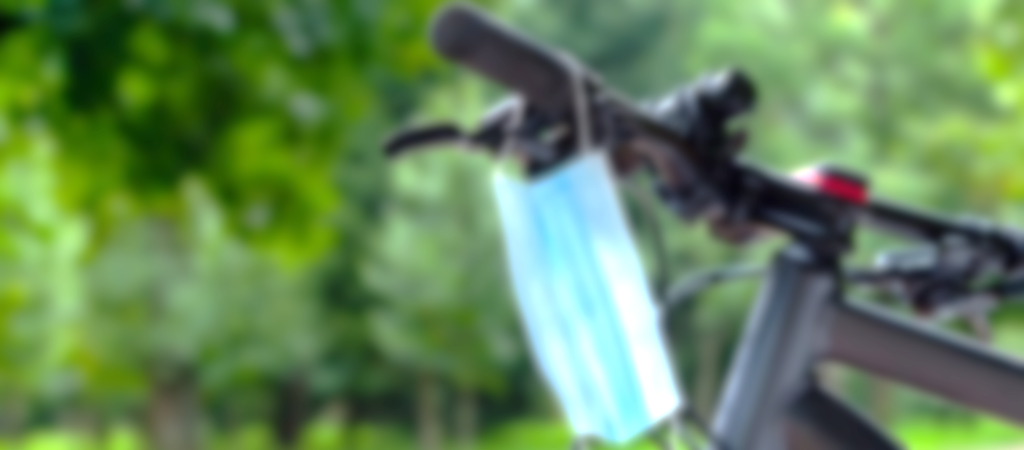 La correlación de Pearson, es de 0,070 por ende el nivel de la correlación es alta, por lo tanto existe asociación entre las variables nombradas anteriormente.
Análisis bivariado correlaciones
Permite conocer si existe Asociación entre dos o más variables de estudio métricas. La correlación es un número a dimensional que puede encontrarse entre -1 y +1, el centro siempre va a ser 0, y determina la asociación entre dos variables de estudio.
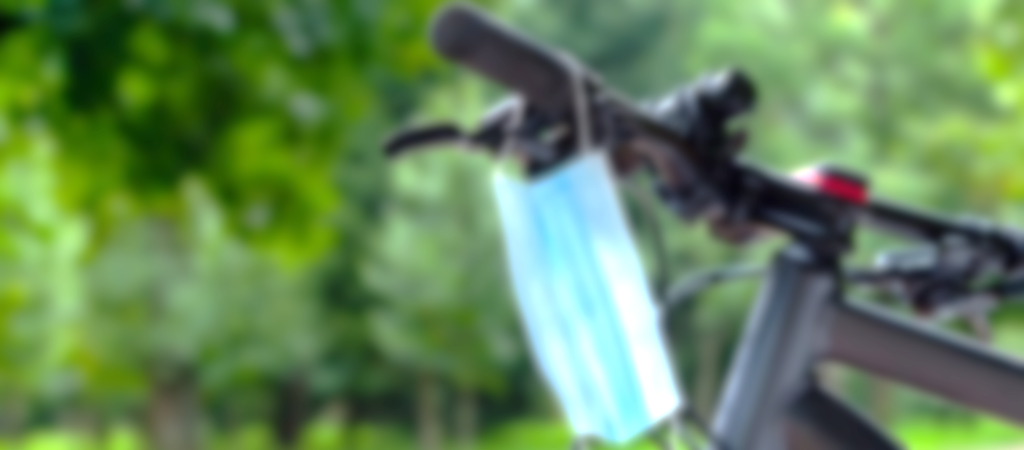 La correlación de Pearson, es de es de -0,116 por lo tanto la correlación es negativa lo que indica que  indica que ambas variables se mueven en la dirección opuesta, por lo tanto no existe asociación entre ellas.
Análisis bivariado chi cuadrado
Una prueba de chi-cuadrada es una prueba de hipótesis que compara la distribución observada de los datos con una distribución esperada de los datos.
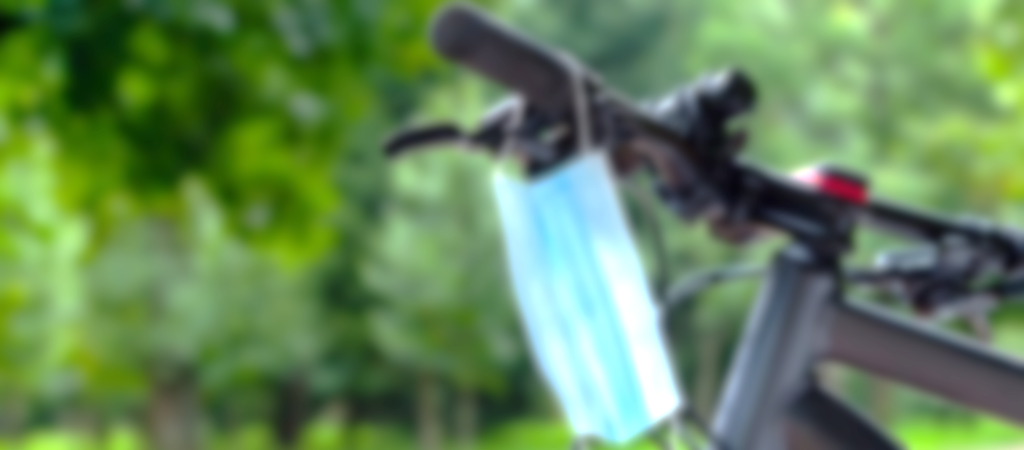 H0: No existe relación entre el género de encuestados y en el momento de compra ¿Qué factor influye? 
H1: Si existe relación entre el género de encuestados y en el momento de compra ¿Qué factor influye?
La significancia es de 0,03 se acepta la hipótesis alterna (H1); es decir que sí Si existe relación entre el género de encuestados y en el momento de compra
Análisis bivariado chi cuadrado
Una prueba de chi-cuadrada es una prueba de hipótesis que compara la distribución observada de los datos con una distribución esperada de los datos.
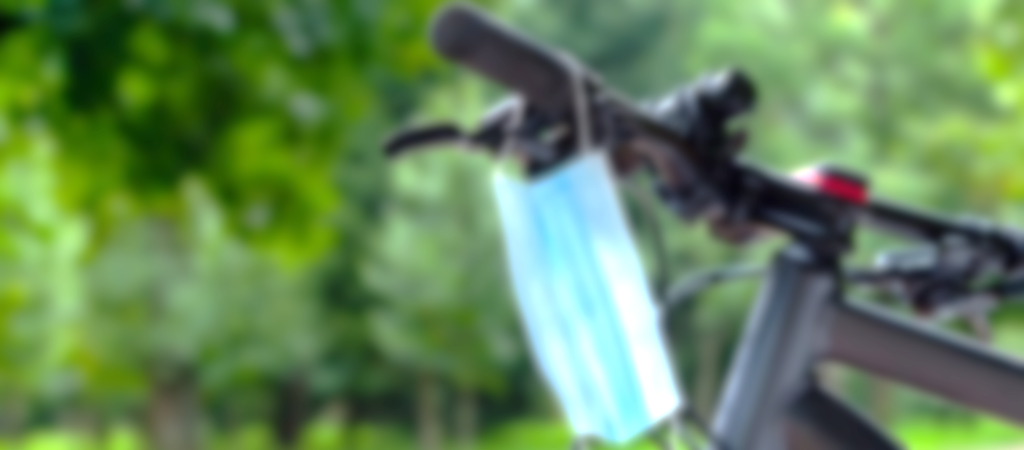 H0: No existe relación entre el género de encuestados y en el momento de compra ¿Qué factor influye? 
H1: Si existe relación entre el género de encuestados y en el momento de compra ¿Qué factor influye?
La significancia es de 0,03 se acepta la hipótesis alterna (H1); es decir que sí Si existe relación entre el género de encuestados y en el momento de compra
Análisis bivariado chi cuadrado
Una prueba de chi-cuadrada es una prueba de hipótesis que compara la distribución observada de los datos con una distribución esperada de los datos.
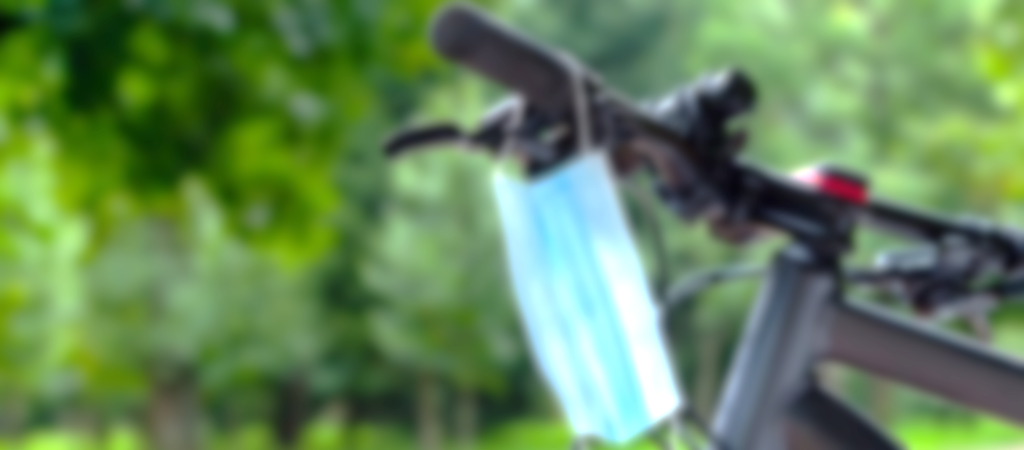 H0: No existe relación entre ocupación y qué le motivo a adquirir la bicicleta en este período de tiempo
H1: Si existe relación entre ocupación y qué le motivo a adquirir la bicicleta en este período de tiempo
la significancia es de 0,00 se acepta la hipótesis alterna (H1); es decir que si existe relación entre ocupación y qué le motivo a adquirir la bicicleta en este período de tiempo.
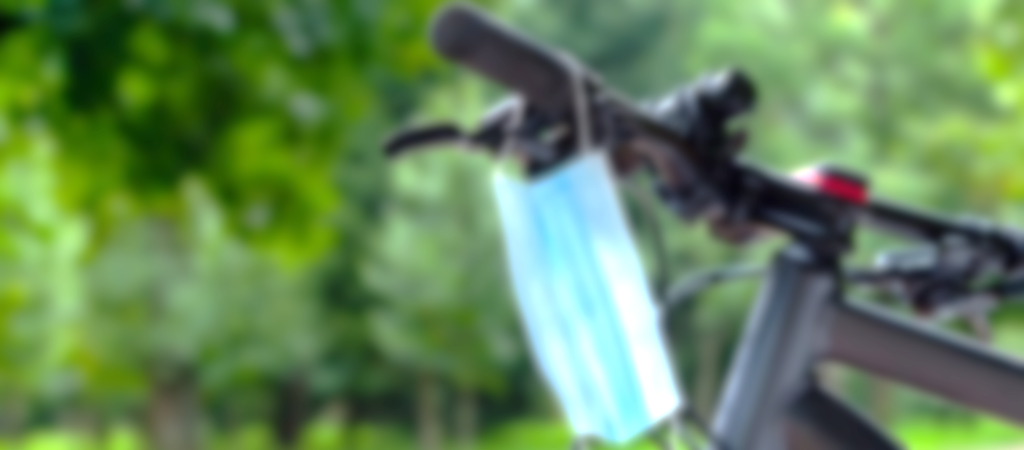 propuesta
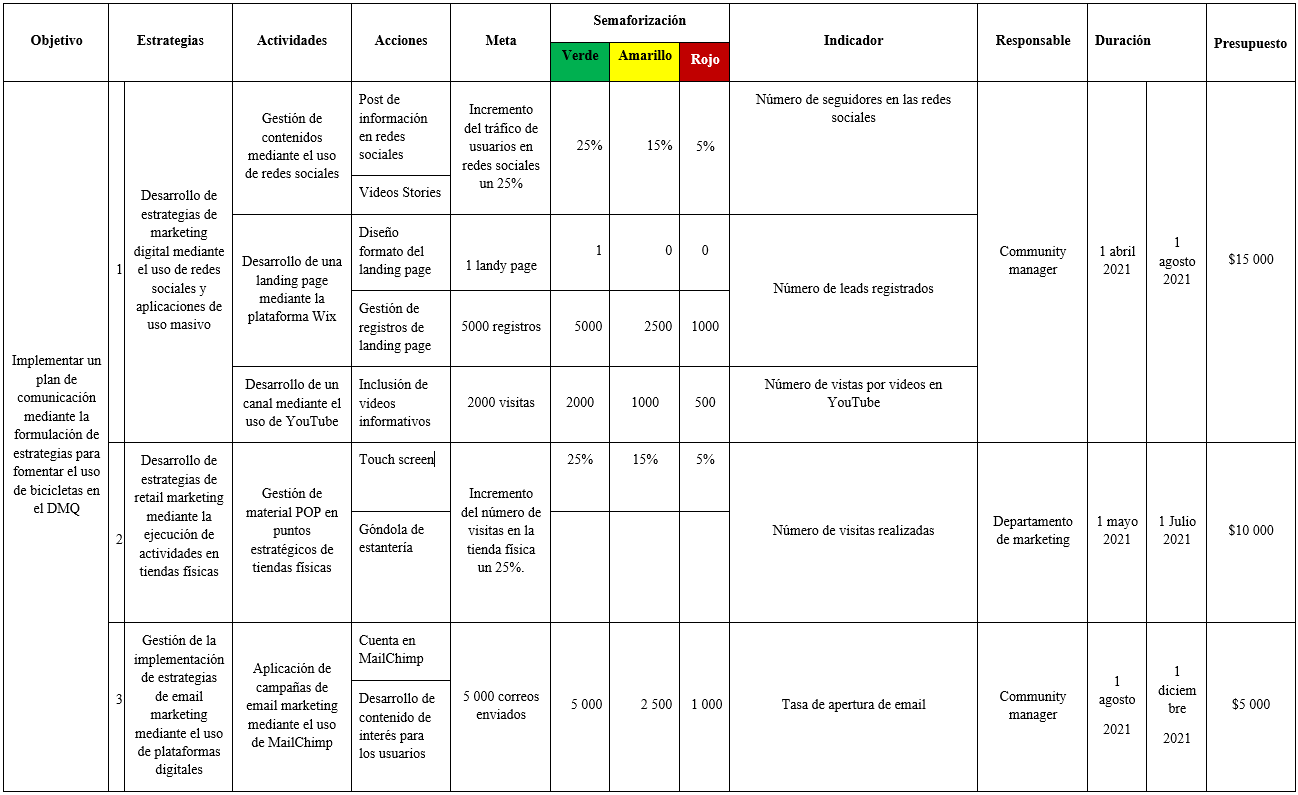 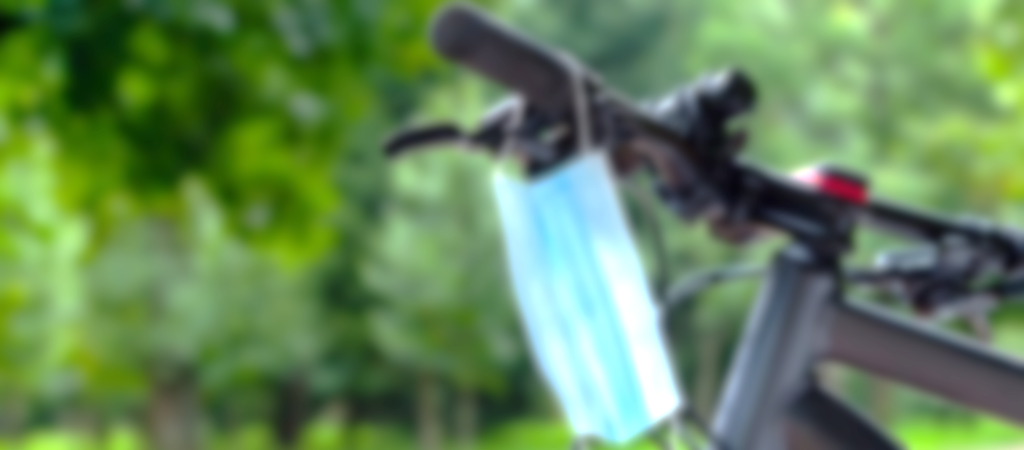 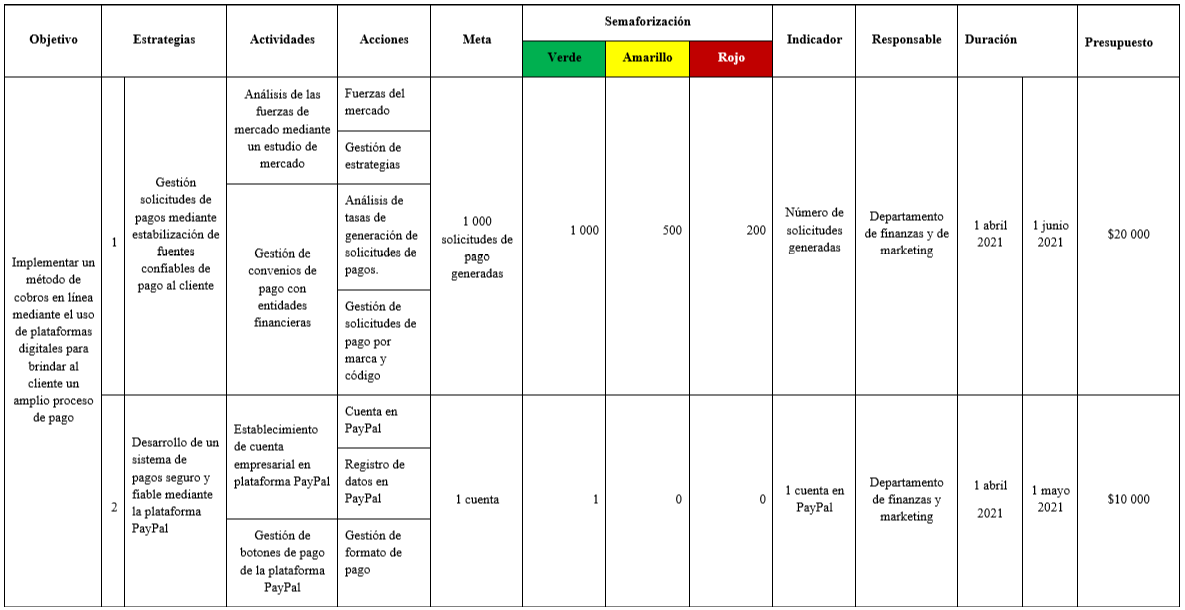 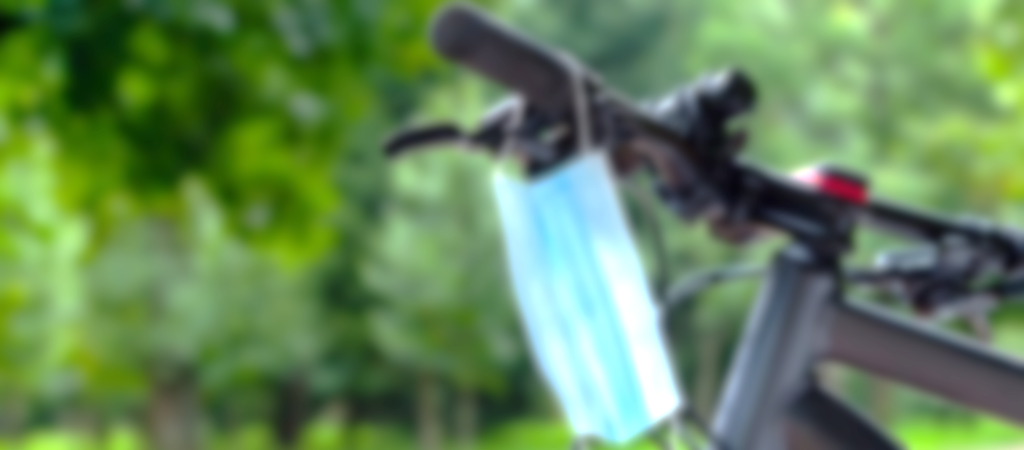 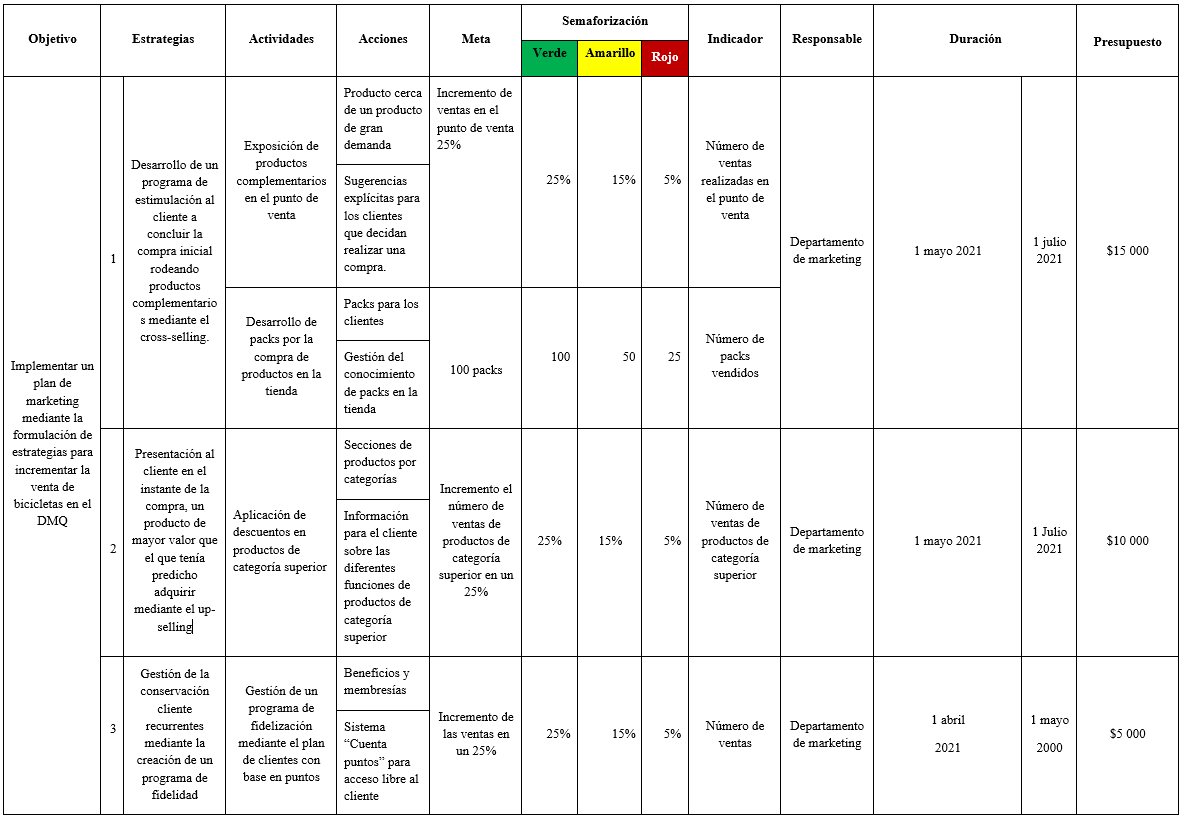 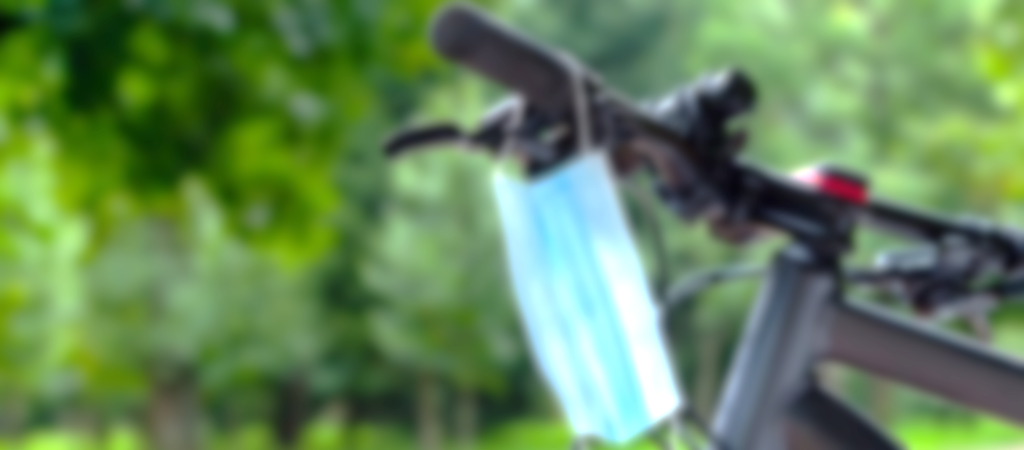 Conclusiones y recomendaciones
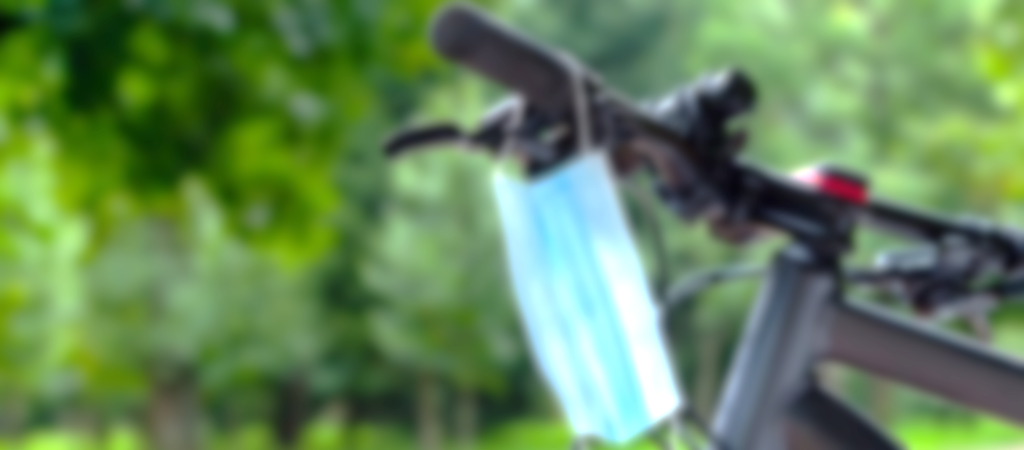 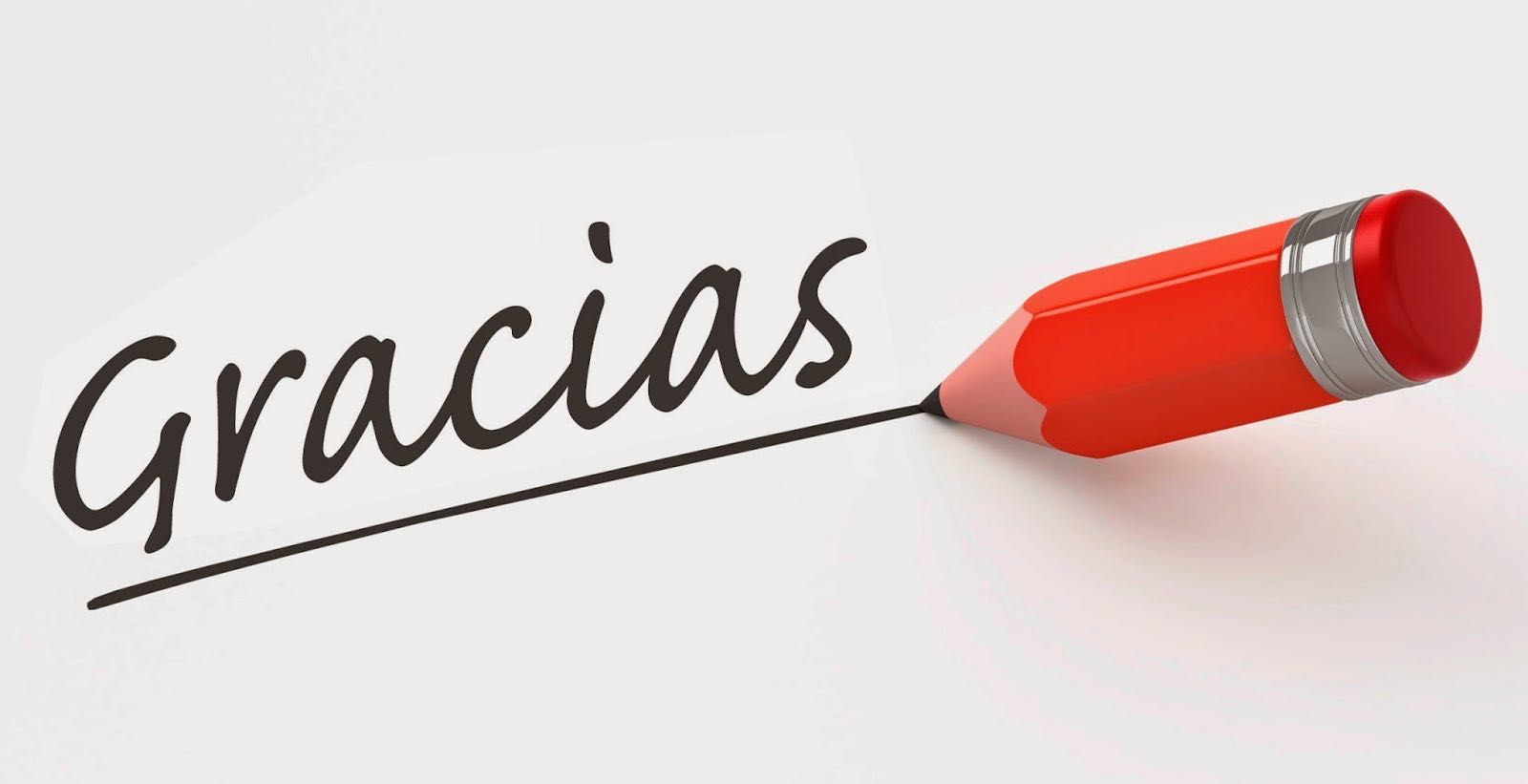